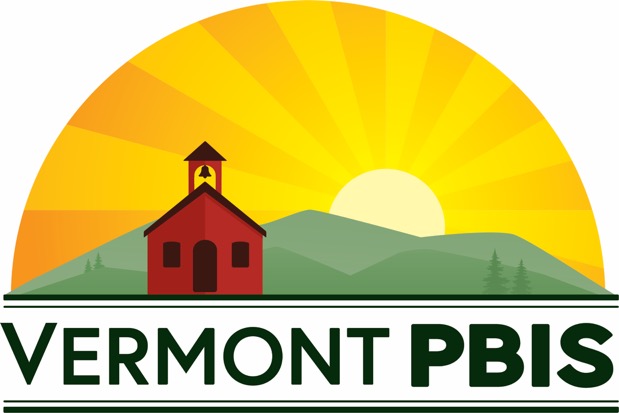 VTPBIS Intensive Level Training
Ken Kramberg and Jeremy Tretiak
All materials can be found here:
bit.ly/VTBEST2021
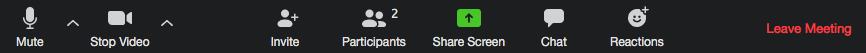 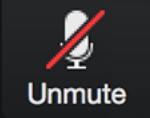 Zoom 101
Post your questions in the chat and keep an eye out for posted links or files.
Open the Participants panel to see who’s here and update your name:
 * Hover over your name in the list and click “More”
 * Then click “rename” to change your display name
Turn your microphone and webcam on and off
(Please stay muted when presenter is speaking)
Use the “Reactions” to raise your hand, give a thumbs up, and other interactive reactions.

You can raise your hand if you have a questions or post your question in the chat.
[Speaker Notes: Please change your name so it indicates which school you are in.]
“The fundamental purpose of PBIS is to make schools more effective and equitable learning environments.”
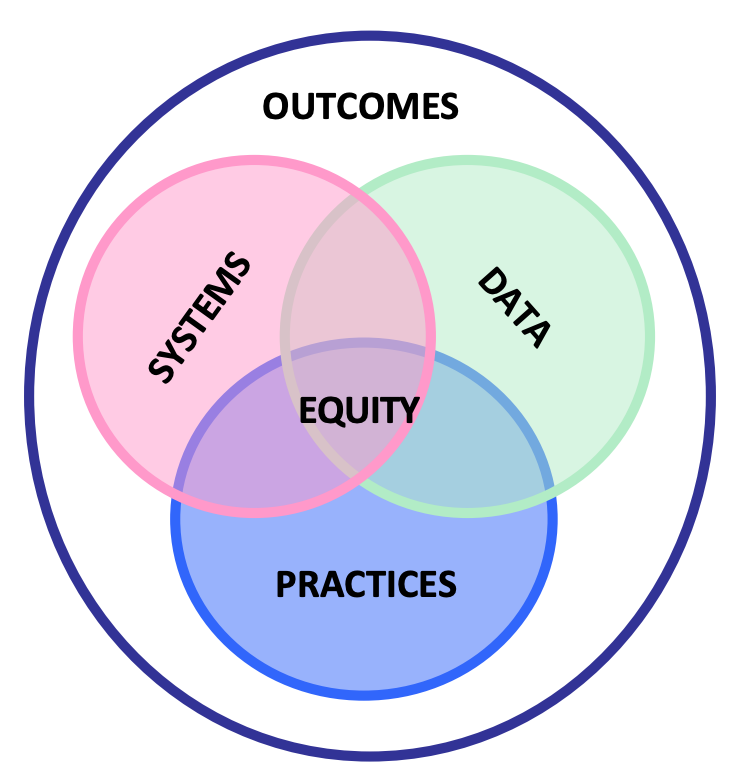 Rob Horner, OSEP Technical Assistance Center for PBIS

PBIS is not fully implemented until it is culturally responsive.
[Speaker Notes: Unlike many initiatives or training for educators, PBIS has best shot at sustainability because it is focused on having systems (a team, administrator support, presentations to staff, assessing level of staff buy-in, procedures – things that support staff to implement practices); Data – to help make decisions; and Practices that are evidenced based reviewed by the team through looking at data.

means that EVERY CHILD receives whatever she/he/they need to develop to her/his/their full academic and social potential and to thrive academically and social-emotionally. Every child, every day. Period. 
(Aguilar, 2020)]
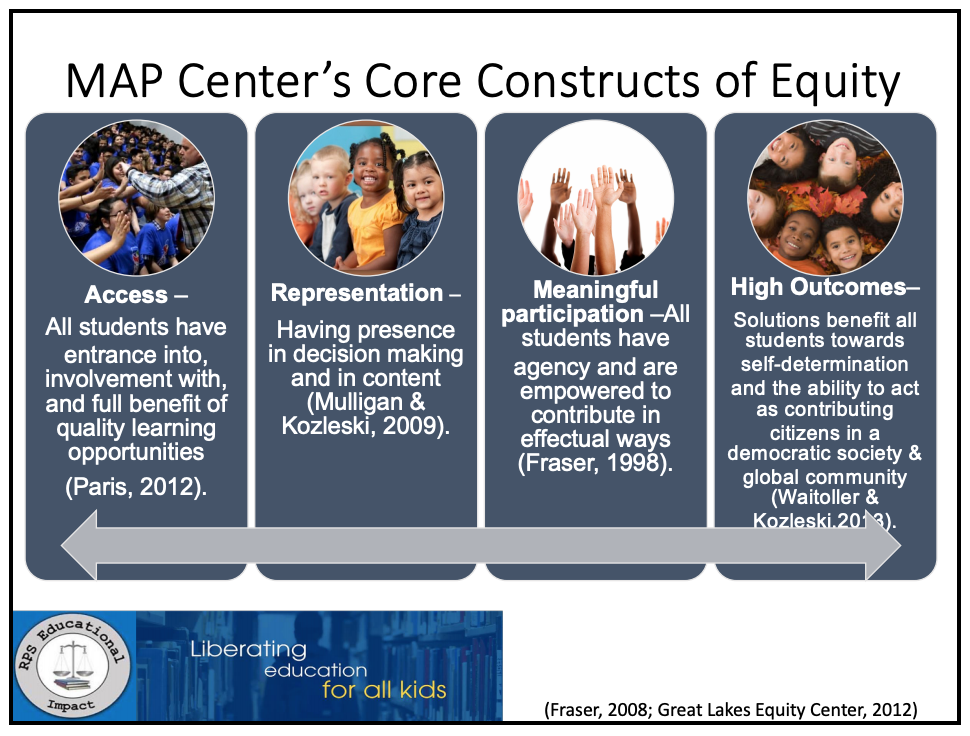 (Payno-Simmons, 2021)
Restorative Principles
ExploringRelationship
Agency&Choice
MeaningfulEngagement
Responsibility/Accountability
Continuum: Mindset Shift
Meaningful Participation
Resources for Interventions
www.pbisworld.com





http://www.cccoe.net/social/skillslist.htm
Center on Disability and Community
Inclusion
The Power of Relationships
The effectiveness of an intervention often hinges on the quality of the relationship with the helping adult
“People don’t care what you know, until they know that you care.”
Meaningful Participation
Representation
The Power of Relationships
The Effectiveness Of An Intervention Often Hinges On The Quality Of The Relationship With The Helping Adult

Well Designed and Informed Behavior Support Plans Often Fail Because The Helping Adult Fails To Establish  A Positive Helping  Relationship With the Child and Family

Sometimes  A Poorly Designed Or Marginal Plan Is Successful Because Of The Quality Of The Relationships
Two Things:
Learning and Installing the Intensive Level of PBIS cannot be accomplished in a four day training/ session. We will provide follow up implementation training/coaching upon request.
This is different from other VTPBIS training!
Learning Outcomes
By the end of our time together, your team will have:
Increased fluency in VTPBIS – systems, data and practices
Strengthened Tier II
Used data to guide action planning
Practiced the use of the VTPBIS Behavior Support Plan
Begun the development of an Intensive Implementation Plan and roll-out activities 
Planned and scheduled year-long meetings
Had a good time together!
[Speaker Notes: Talk about pace and differentiation activities]
When you see this star…
It indicates that the information/activities on that slide correlate with an item on the TFI (Tiered Fidelity Inventory)
TFI
Implementation Levels (N=165)
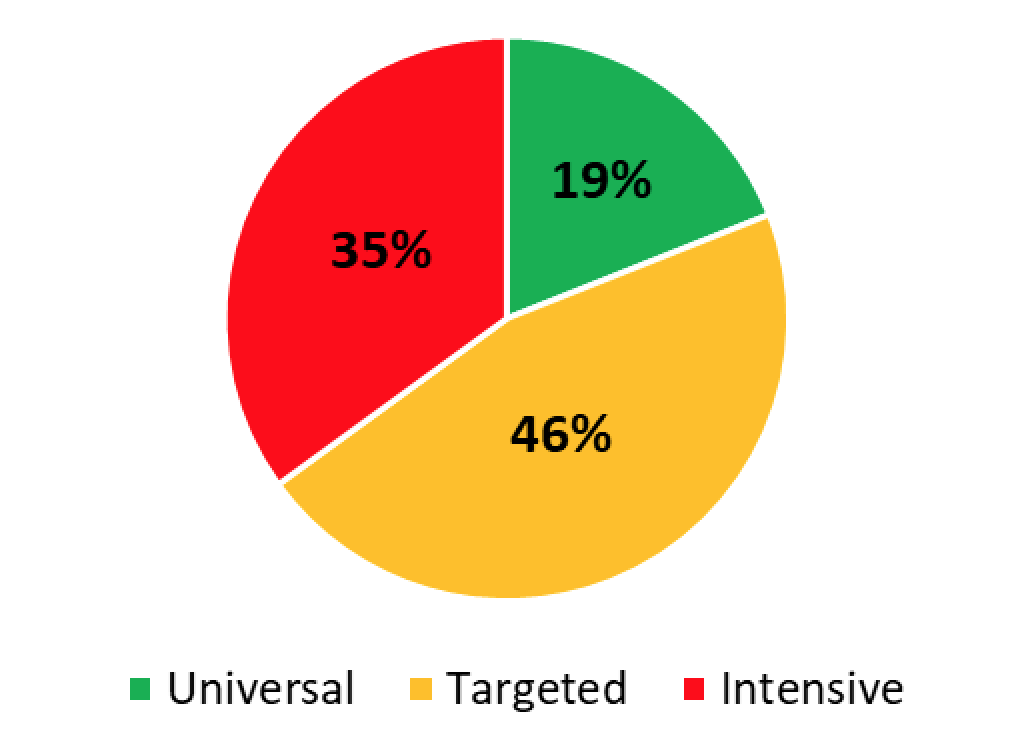 SY 2020
165 Schools
48 SUs/SDs
“The fundamental purpose of PBIS is to make schools more effective and equitable learning environments.” 

Rob Horner, Co-Director of the OSEP Technical Assistance Center for PBIS
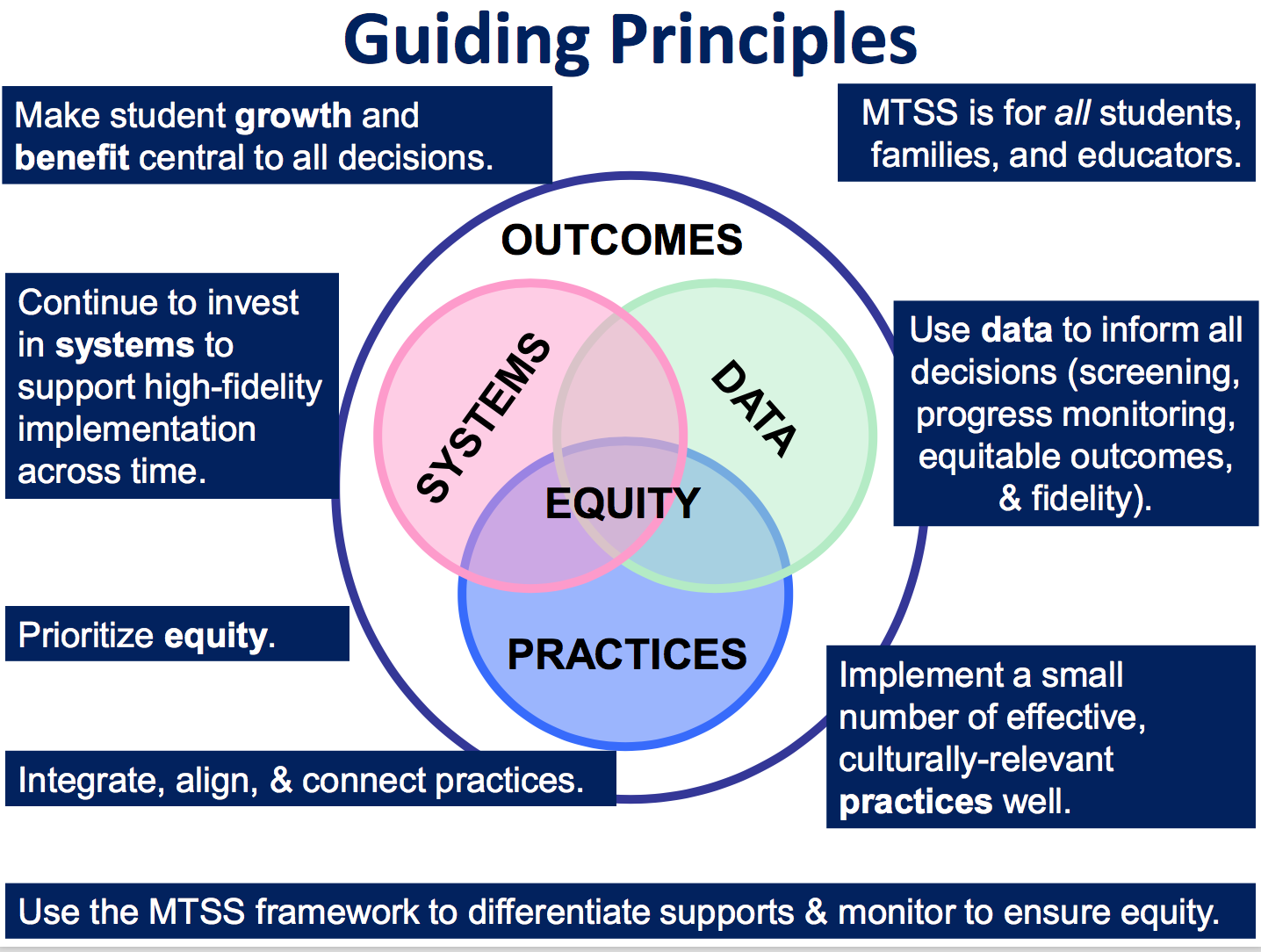 [Speaker Notes: Talk about MTSS

Systems: Importance of a teaming infrastructure – how are you connecting with other teams doing SEL work?
Agree that it’s a priority and communicate widely
Work with community partnersStaff Handbook
Action plan

Practices: Have an understanding of SEL
Have an inventory of what already exists
Bring in community resources/interventions

Data: Formal/Informal surveys and screeners
Use data to prioritize making the smallest change for the greatest impact
Do you look at your SWIS data by ethnicity? If not, could you?]
Setting up for Success
Opening Activity
[Speaker Notes: First item in workbooks]
BEST Expectations
Be Respectful
 Engage
 Strengths-based
 Team Solutions
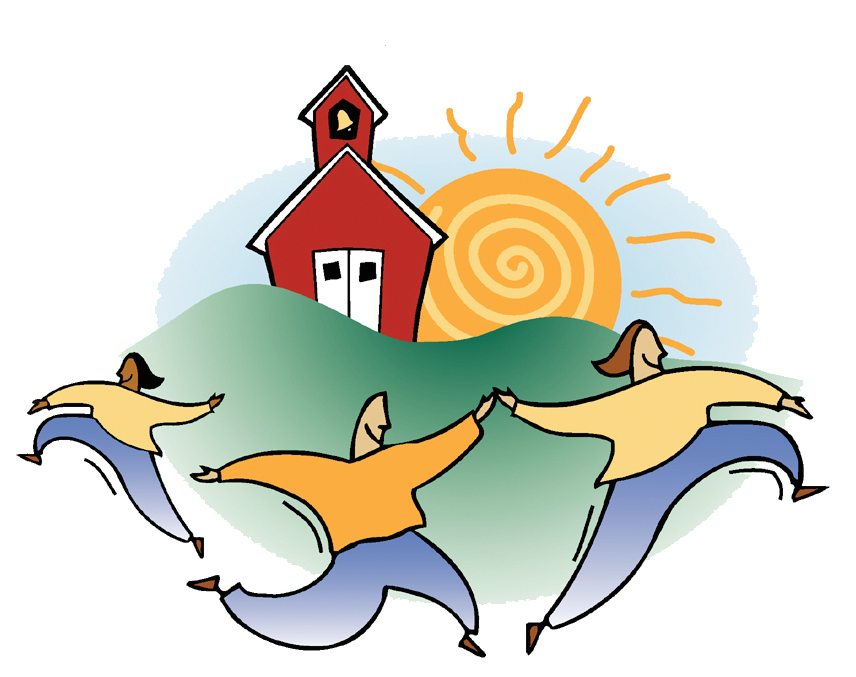 Activity:
BREAK-OUT GROUPS by B, E, S,T

Talk about how you want to be together to promote these expectations in action.
Activity #1
In your workbook:
Create your norms and roles for your team this week
[Speaker Notes: First item in workbooks]
Let’s Get Grounded
Implementation Challenge
[Speaker Notes: Every day we are working with students, families and colleagues who come into our schools with precipitating factors that we may or may not know about – such as mental illness, substance abuse, or disability. These risk factors can be balanced by such things as being successful at learning, being physically active and having strong social or daily living skills. 

Schools that engage students in rigorous and relevant academic opportunities while promoting the development of healthy social, emotional, and behavioral routines and habits can help balance out these risk factors to overcome struggles.]
Protective Factors
Implementation Challenge
INEFFECTIVE RESPONSE
Reactive management
Exclusion, segregation, isolation
Train & hope
Non-evidence-based practices
Subjective decision making
Low quality implementation of evidence-based practices
Academic competence
School connectedness
Risk Enhancers
Trauma
Negative modelling
Family, school, community disruption
Discrimination
Healthy habits
Interpersonal skills
Self-management skills
[Speaker Notes: Amy
However, balancing the boat becomes harder when risk factors are heavier than the protective factors due to trauma, outside influences such as negative peer modeling, family disruption, bullying, and explicit and implicit bias.

Keeping our boat afloat requires a balancing of the effects of life’s challenges with supports
As educators, we need to explicitly focus on both learning about these risk factors and the things that influence them while avoiding some of the responses that WE KNOW DO NOT WORK!]
Protective Factors
Implementation Challenge
School Connectedness
EFFECTIVE RESPONSE
Trauma-informed decision making
Prevention-based behavioral sciences
Tiered support systems
Data-based decision-making teaming
Continuous coached professional development
High fidelity implementation
Proactive, competent, informed leadership
Academic competence
Risk Enhancers
Trauma
Negative modelling
Family, school, community disruption
Discrimination
Healthy habits
INEFFECTIVE RESPONSE
Reactive management
Exclusion, segregation, isolation
Train & hope
Non-evidence-based practices
Subjective decision making
Low quality implementation of evidence-based practices
Interpersonal skills
Self-management skills
Intentionally creating connections and relationships
[Speaker Notes: We can play a DELIBERATE role in promoting protective factors for so many of our students through carefully selecting effective responses.

This institute provide some of the gems for your treasure chest that can help you even the keel for our learners and our schools;
	Offerings have a focus on charting a course of prevention within a system that provides access to learning for students. 
	Several strands delve into how to use data to make the most effective and efficient decisions to help navigate the waters.  
	There are many topic-based consultants here that can help you take your team’s learning to a higher level beyond just training with the goal of high fidelity implementation.

It is hero’s work, daunting, exhilarating and rewarding.]
Implementation Science
2-4 years
What does this mean to you and how can you promote this way of thinking?
“Instructional supports, practices, and interventions can be tiered – students can not! There are no “tier 2 students” (or tier 3 or tier 1). By assigning this type of label to students we make their current status permanent. That is the antithesis of the concepts underlying a multi-tiered system of supports.”

VTmtss Field Guide 2019
Continuum of Support for “Dylan” within MTSS-B/PBIS & MTSS-A
Anger Mgt.
Math
Label Behavior, Not Students!
Science
Adult relationships
Attendance
Reading
Peer Interaction
[Speaker Notes: Every student has competencies.  Label behavior not STUDENTS.  Everyone at one point or another needs targeted or intensive supports.  Dylan is doing great in reading but may need more support in Math and with anger management.]
Activities #2a and 2b
2a. In your Workbook: Draw a triangle and jot down some traits of your student corresponding to levels of support needed.

2b. In your Workbook: Read the Heart of the Matter and answer the questions about your student.
In the Behavior Support Plan, top of p. 3, write the student’s strengths in the Student Profile.
[Speaker Notes: Not in workbook]
Solidifying Tier II
SW-PBIS Supports for All Students
Wraparound
Intensive Supports – Individualized interventions provided to students with most complex emotional and behavioral needs.
Complex FBA/BSP
1-5%



5-15%







80-90%
Simple FBA/BSP
Individualized CICO
Social/Academic   
   Instructional Groups
Targeted Supports – Provided to students determined to be “at-risk” of emotional and behavioral challenges.
Check-in/Check-out
Universal Supports – Supports provided to all students. Expectations are taught, reinforced, and monitored in all settings.
School & Class-wide expectations & supports
[Speaker Notes: Need to have a system that builds from the base…
VT had schools with really good individualized systems and schools that do a great job with Universal supports.  It’s building the supports in between that has been the challenge.  It doesn’t come naturally.

Ken]
Ensure Check-In/Check-Out (CICO) supports are in place
Default targeted intervention.  WHY?
Most students receive multiple BODRs for peer or adult attention.
Evidence indicates CICO is effective practice for reducing acting out behavior related to attention seeking.
Schools must have strong CICO in place!
TFI
[Speaker Notes: Jean]
Big Ideas about Check-in/Check-out (CICO)
It works! 
Provides prompts for positive feedback (5:1)
Provides structure for corrective feedback
Easily embedded into classroom routines
If 70% of students not responding to CICO, need to examine systems features
Circling numbers is not an intervention
Can be expanded to additional  behaviors once Basic CICO is in place
All Check In-Check Out programs have:
[Speaker Notes: Jean]
Statistically Speaking …
Receiving CICO (from SWIS)
Up to 12% of students with chronic  behavior challenges act out for adult or peer attention
Why?
[Speaker Notes: 0 TO 4%]
Activity #3
Do the Math:
Given your enrollment, how many students would benefit from CICO?  
> Write this in your workbook, top of Pg. 6
[Speaker Notes: First item in workbooks]
“Individualized Student Card linked to Tier 3 FBA/BIP"
Daily Progress Report (DPR) Sample
NAME:______________________  DATE:__________________

Teachers please indicate YES (2), SO-SO (1), or NO (0) regarding the student’s achievement in relation to the following sets of expectations/behaviors.
Use your words
Use deep breathing
Keep arm’s distance
Use #2 voice level when upset
Ask for breaks
Self-monitor with DPR
Adapted from Grant Middle School STAR CLUB
Adapted from Responding to Problem Behavior in Schools: The Behavior Education Program by Crone, Horner, and Hawken
[Speaker Notes: Remember to review this in slide show so you can see that it is animated.]
Adding Internalizing Characteristics to Teaching Matrix
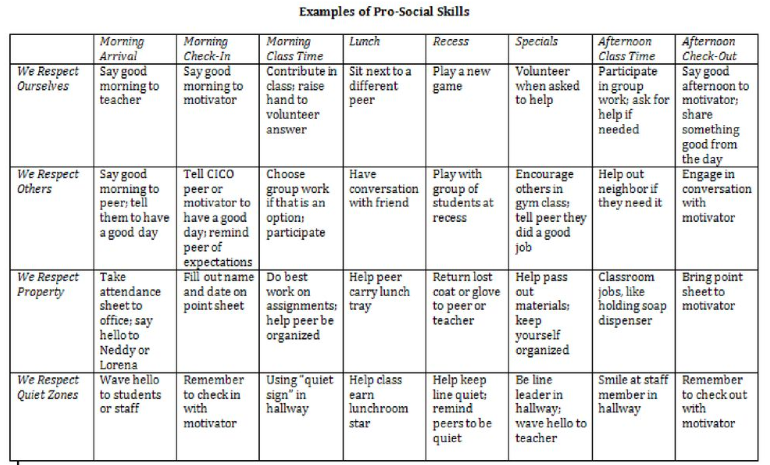 [Speaker Notes: Just an example of how to apply PBIS teaching matrix to internalizing. Can be for a student in particular.]
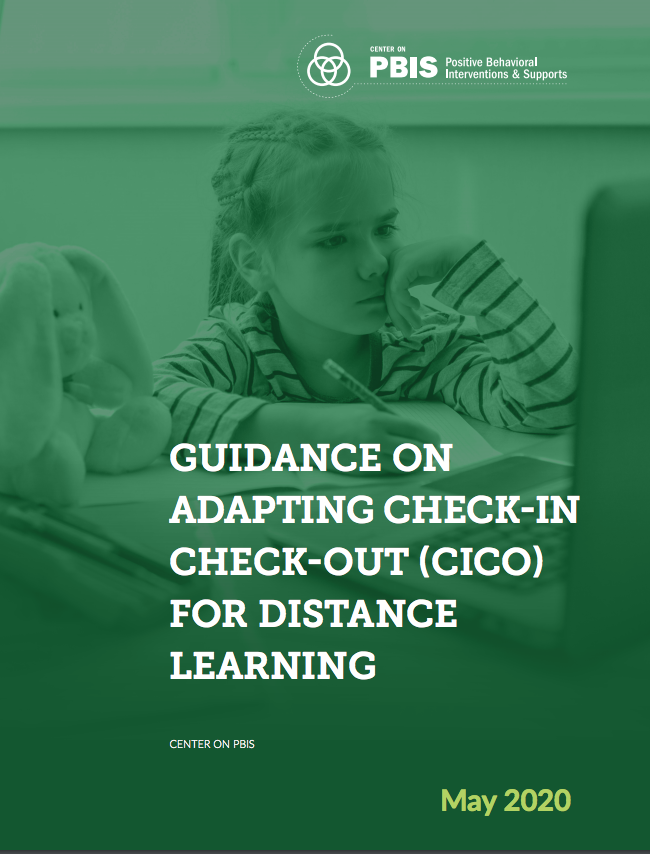 Individualizing CICO: Video
https://www.youtube.com/watch?v=btFC13oz9mM
[Speaker Notes: This video is a little over 9 minutes. While it talks about referral to the targeted team, this school did much more individualizing at the targeted team level. I think it’s a good example of individualizing targeted interventions.]
n
Activity #4
Consider what modifications to CICO could be made to meet the needs of some of your students.

How could modifications to CICO support your selected student/s?
Meaningful Participation
[Speaker Notes: In Handbook]
Activity #5 (optional)
Complete the CICO Self-Assessment in your workbook pg. 6
[Speaker Notes: In Handbook]
Other Targeted Level Interventions
PBIS, SEL, RP, and Trauma-Informed Practices - Commonalities:
Whole-school
Positive, strengths-based
Proactive/prevention-focused
Contribute to and depend on an equitable learning environment
Same end goals in mind
To build a safe, respectful, and productive learning environment
To establish a positive school climate where students and adults have strong, positive relationships and students understand what is expected of them as learners at school
Targeted Level Interventions for
Social Emotional Learning
TFI
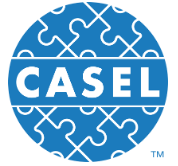 SEL is Essential Now More than EVER!
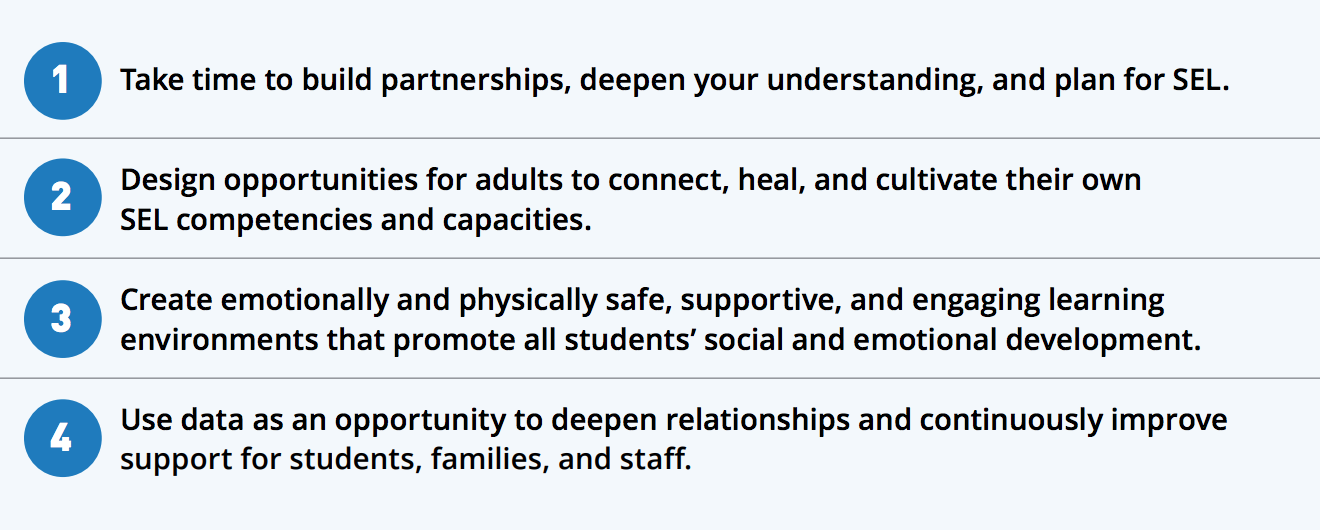 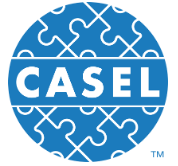 Some SEL Examples
Second Step

Social Cognition

Incredible Years

Check and Connect

CASEL WEBSITE
REP ( Resiliency Ed. Program)

What do you use?
Targeted Interventions Based on Functions of Behavior
TFI
[Speaker Notes: Intervention is continuously available
Rapid access to intervention (72 hr.)
Very low effort by teachers
Consistent with school-wide expectations
All staff/faculty in school are involved/have access
Flexible intervention based on descriptive functional assessment
Adequate resources (admin., team)
Continuous monitoring for decision-making]
Inventory of Existing Targeted Interventions
[Speaker Notes: Direct them to Handbook for this activity, go to next slide]
Restorative Principles
ExploringRelationship
Agency&Choice
MeaningfulEngagement
Responsibility/Accountability
Continuum: Mindset Shift
Activity #6
Review/complete the Inventory of Targeted Supports (in workbook, page 8)
What do your practices look like along a continuum from not at all restorative to high application of the principles? What can be done to make them more aligned with restorative principles?
[Speaker Notes: In Handbook
Each team shares two most successful practices with large group]
Check-In
Who participated in webinar?

Who completed Readiness Checklist as a Team?
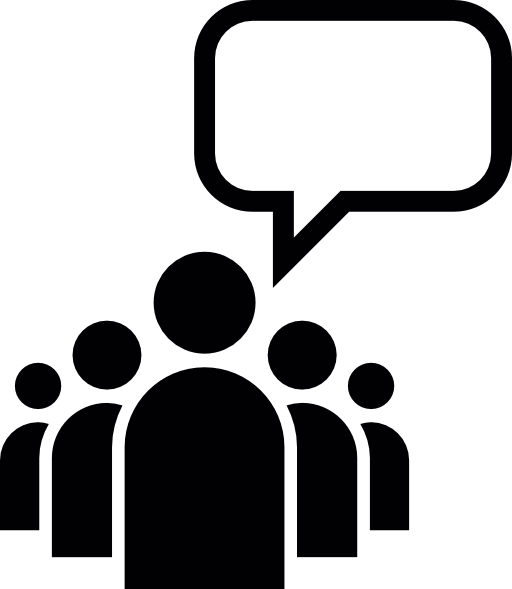 [Speaker Notes: If not everyone present was part of webinar, readiness, or BAT then bring each other up to date and get additional input from one another in next activity]
Activity #7
Review / Complete 
Readiness Checklist
> In your workbook
[Speaker Notes: In Handbook
Pull up your BAT from PBIS apps website … should have completed this as part of pre-institute tasks
Review readiness checklist and BAT
THEN …
Complete Team Profile for ???both Systems Level and Individual Student Level???]
Necessary Conversations (Teams)
Tier 2
Tier 3
Tier 1
SU/District Team 
•Coordinates implementation
•Ensures access to resources
•Reviews data across schools
SU/District Team – Targeted/Intensive:
•Secures resources
•Focuses on student outcomes
•Focuses on fidelity of practices across the district/SU
SU/District
School Leadership Team
•Plans and implements 6 school components of PBIS
School Systems Level Team – Targeted/Intensive:
•Creates procedures for referral, screening & evaluation
•Communicates with staff and families
TFI
School
Student Level Team
•Matches students to interventions
•Evaluates & monitors student progress
Student Level Team
•Completes FBA/BIP 
•Evaluate & monitor student progress
Facilitates wraparound
Student
[Speaker Notes: You need to figure out where you as the intensive team fit in
KEN through 78]
Intensive Level – Three Types of Teams (or Conversations)
Systems Level
Individual Student Referral, Review
Student Specific

Some people will always be on every Individual Student Team
Intensive Team: Objectives
Manage teacher requests for assistance
Ensure that teachers and students receive support in a timely and meaningful manner
Provide a general forum for discussions and possible solutions for individual student behavioral concerns 
Organize a  collaborative effort to support the teacher (Todd et. al., 1999)
TFI
Role of the Administrator
Role of Intensive Team Coordinator
[Speaker Notes: This is who the parent will call if there are problems.  Administrator needs to know what is happening with all student plans.
Know what the practices look like when implemented with fidelity; 
Access special resources, if needed.
Support team meeting time
Be flexible around school policies/procedures.
Be committed to helping students and LRE.
Be aware of data using tracking tools; help decide what needs to change.

Attend Leadership Team Meetings
With leadership team, identify staff to facilitate individual team-based meetings.
Help team complete behavior tasks on time
Data organization and reporting
Meet with student teams weekly]
Activity #8
Representation
Complete Team Profile and Meeting Schedule in workbook, pg. 9
     1. Intensive Intervention         
         Team Roster -
           System Level
           Student Referral/Review 			Level
         List people who will always be on 
		every Individual Student Team
[Speaker Notes: In Handbook
Pull up your BAT from PBIS apps website … should have completed this as part of pre-institute tasks
Review readiness checklist and BAT
THEN …
Complete Team Profile for ???both Systems Level and Individual Student Level???]
Step 1 for Request for Assistance: Individual Student Teams
TFI
[Speaker Notes: Individual student team will look different than your intensive SYSTEMS team!

Who are the essential people to have on your individual student teams?]
Example Request for Assistance Form
Number of ODR: __________ Number of nurses visits: ____________
TFI
Activity #9
Develop a Request for Assistance Process to refer a student for development of intensive level supports
Record this in your workbook, page 11
[Speaker Notes: In Handbook
Pull up your BAT from PBIS apps website … should have completed this as part of pre-institute tasks
Review readiness checklist and BAT
THEN …
Complete Team Profile for ???both Systems Level and Individual Student Level???]
Vermont’s Planning Process for Students
Adapted from: Dunlap et al. (2010). Prevent, Teach, Reinforce
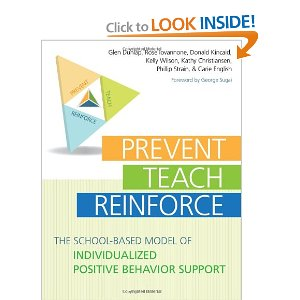 Inserst this as transition slide for each section
[Speaker Notes: We’ve focused today on systems.
We’re going to move for the rest of the week to focusing on intensive supports for students
Hand out books]
1. Teaming
Recommended Team Members
People who are actively involved with the student and invested in the student’s success + Input from student as appropriate!
TFI
[Speaker Notes: Emphasize ACTIVELY INVOLVED and INVESTED

This is exactly how the Behavior Support Plan is organized]
Responsibilities of Individual Student Teams
Meet weekly at first, then less frequently per need
Set up meeting schedule at the beginning
Agree on initial behavioral goals for student
Participate in completing FBA for the F-BSP
Develop BSP (and, if needed, Crisis Plan)
Train additional staff to implement BSP
Oversee implementation of BSP
Collect and review data to evaluate effectiveness and fidelity of BSP
Revise BSP as needed
TFI
Engaging Team Members
TFI
[Speaker Notes: Not necessarily an easy thing to do; need to invest more effort to make them run well]
Example: Team Meeting Structure
Start with positives!
Review all relevant data
Brainstorm ideas based on data
Discuss, prioritize, make data-based decisions
Gain consensus and implement agreed upon steps
STICK WITH YOUR AGENDA
[Speaker Notes: All the most successful individual interventions are built on student’s strengths, not on remediating their weaknesses
Don’t just mention the positives, but truly celebrate them

Hold up Bx Support Plan and direct their attention to where this sample agenda is built in]
Family Permission Example
VT Family Support Resources
www.vermontfamilynetwork.org




www.vffcmh.org
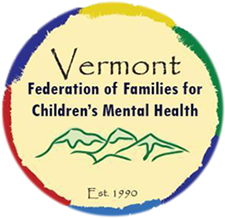 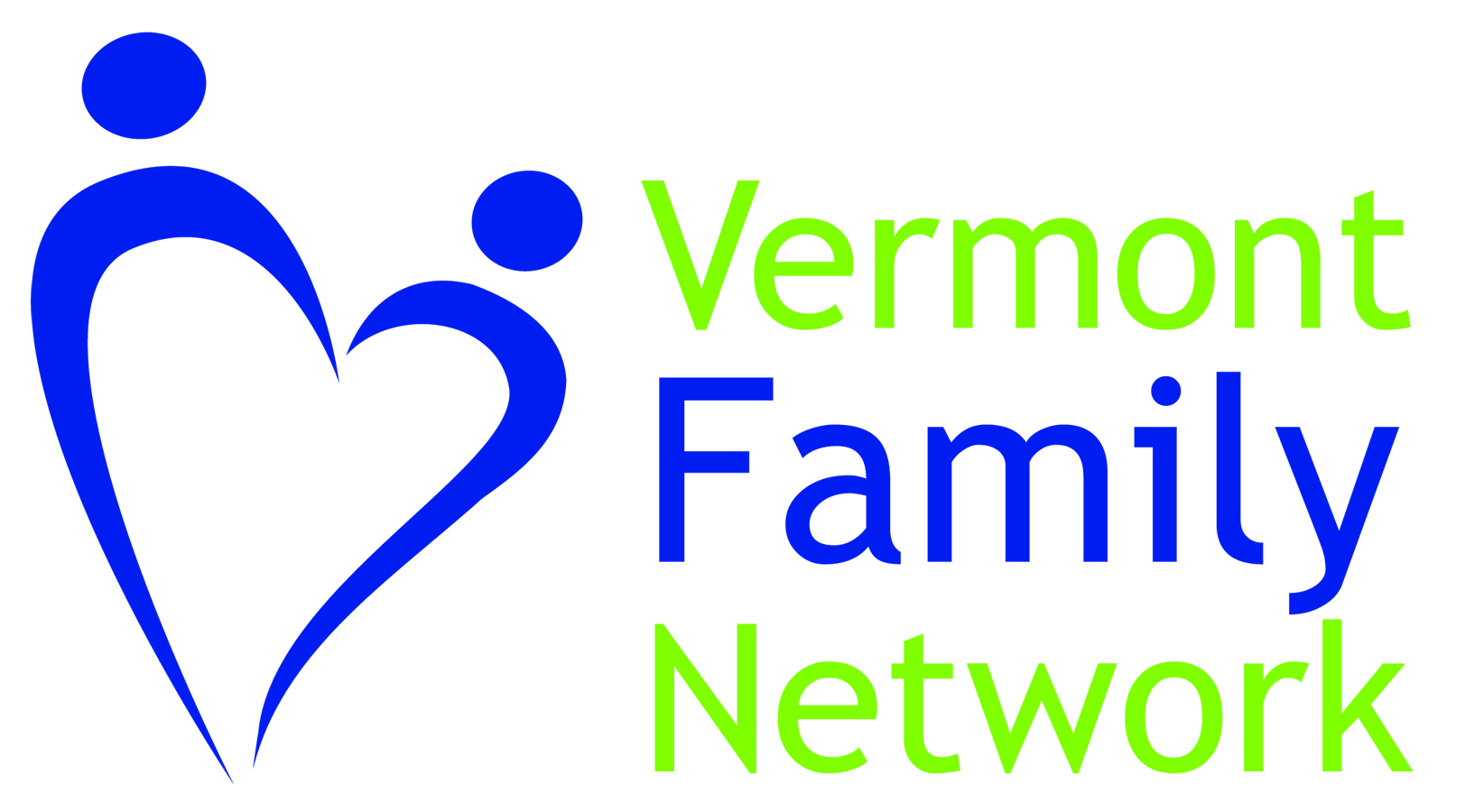 [Speaker Notes: Do activity two:  Power Imbalances today
Do activity one tomorrow:  Positions and Interests]
Activity #10
Heart of the Matter, 
Part 2 
(in workbook, pg. 12)
Activity #11
Representation

Meaningful Participation
Review/complete/plan steps from Family Engagement Checklist in workbook (pgs. 13-14)
Develop Family Awareness and Consent & Student Awareness sections of your in your workbook
[Speaker Notes: In Handbook
Should have done this as part of pre-institute task, after having watched the 13-minute webinar]
F-BSP Template and Tool
An interview tool for collecting relevant information

Information comes from staff, parents, and students

Information gathered through the F-BSP template informs the behavior support plan
F-BSP Activity
Meaningful participation
For your student who needs intensive supports, complete Stage 1: Teaming section of the Intensive Level F-BSP (p.2)
For the same student, complete Clarifying Roles and Goals of Team Members in F-BSP Appendix (1) & discuss the questions at the bottom
[Speaker Notes: In Workbook]
2. Goals
Step 2: Setting Goals
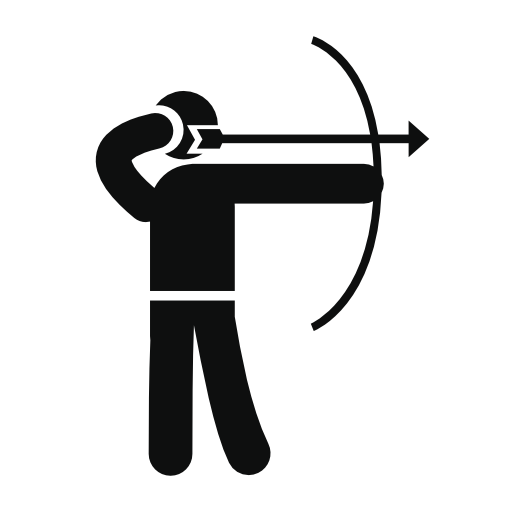 Goals abide by the “fair-pair” rule
Include relevant behavior(s) to increase and/or behavior(s) identified for decrease
Team has conversation to reach consensus
TFI
[Speaker Notes: Who are the essential people to have on your individual student teams?
Goals to support child AS WELL AS the adults providing primary interventions with child.]
Fair-pair rule example
Collecting Data for F-BSP
For each behavior, the team must:

Define the behavior in measurable and observable terms

Determine best method for measuring

Choose a plan for assessing the data


Baseline data are critical for assessing the effectiveness of the interventions
Collecting Data
Direct Observation:
Frequency = Instances of the behavior within a certain time period Total counts = Every occurrence of the behavior (e.g., call outs)
Duration = Length of each occurrence of the behavior (e.g., tantrums)
Antecedent-Behavior-Consequence Charts = For low-frequency, but usually high-severity behavior
Existing school-based data sources/screeners/self-reports
F-BSP Activity
Complete Stage 2: Goals from p. 2 of F-BSP for your student
Discuss if observations might be needed to gather baseline data
Choose a method for collecting baseline data
Representation

High Outcomes
[Speaker Notes: Emphasize that they’re thinking about a real student but this is just practice bc you don’t have all the proper team members with you today]
4. Intervention (BSP)
3. Assessment (FBA)
Steps 3 & 4 Assessment & Intervention
Assessment=Functional Behavior Assessment (FBA)
Intervention = Behavior Support Plan (BSP)
School should have personnel ready to provide simple FBA/BSP
TFI
[Speaker Notes: Do you have people identified?
Do they feel competent and confident?
And are they doing them?]
Simple vs. Complex FBA
[Speaker Notes: You should have in-house capacity for simple FBAs
This looks like a dichotomy, but is really on a continuum
Know when to call in an “expert” or outside consultant]
Activity #12
Discuss – What has been your experience with FBA/BSPs? 

Complete Activity #12 – Develop FBA/BSP Capacity that Demonstrate RP Principles of:
Agency and Choice
Exploring Relationships
Meaningful Engagement
Participatory Decision-Making
Access

Representation

Meaningful Participation

High Outcomes
[Speaker Notes: In Handbook
Should have done this as part of pre-institute task, after having watched the 13-minute webinar]
Behavior Pathway
TFI
when given math work sheets & other assignments…
he doesn’t do his work and uses profanity.
Typically on days when he has worked alone for 30 min…
His work doesn’t get completed and he avoids teacher requests.
Hypothesis Summary
When given math worksheets & other assignments, James does not do his work, uses profanity, & disrupts lessons, especially when he has worked alone for 30 minutes without peer contact. His work does not get the completed, and he avoids teachers’ requests. 

Therefore, the hypothesized function of the behavior is escape/avoidance.
F-BSP Activity
Complete Stage 3: Assessment
(the FBA portion of your Behavior Support Plan):
Choose ONE behavior for your student, complete Description of Behavior on page 3 of F-BSP
Review, discuss, & complete questions in Teacher Interview section of F-BSP (p. 3-4) 
Write the results of your discussion in the Propose a Testable Explanation table (p. 4)
Develop hypothesis for function of the behavior – write this under Function of Behavior (p. 4)
Representation

Meaningful Participation
[Speaker Notes: Jesse 15 minutes 10:35-10:50
NOW BREAK]
Competing Behavior Pathway
Routine:
Desired Behavior
Consequence/Function
Desi
Setting Event
Antecedent
Challenging Behavior
Consequence/Function
Alternative Behavior
85
[Speaker Notes: Cortney]
Essential Characteristics of Alternative Behaviors
Serves the same function as the behavior identified for reduction
Is easier to do and more efficient than the identified behavior
Socially acceptable/valid
Ecologically appropriate
Provides an efficient pathway to further growth
86
[Speaker Notes: Cortney
Requires less physical effort and provide quicker, more reliable access to the pay-off than the problem behavior did
Replacement Behaviors
		an immediate attempt to reduce disruption and 		potentially dangerous behavior in the classroom
		(take some of the pressure off the teacher)

		actively begin breaking down student’s habit of 		using problem behavior to meet their needs, by 		replacing it with a more acceptable replacement 		behavior]
Alternative Behavior
Raise hand & ask for break
1. This is what we’re asking the student to do.
3. Look how different this is from what’s happening now
4. The student is going to need to gain numeracy skills before being able to do this like peers
5. So… in the meantime we use the Alternative behavior
Setting Event

Poor grades in math class
Consequence/Function

Sent to hall to ‘calm down’ Function: escape task
Antecedent

double-digit addition problems
Routine:
Challenging Behavior

Crying, pushing papers off desk
Desired Behavior
Complete math assignment
Consequence/Function
Success, teacher acknowledgment
Competing Behavior Pathway
2. This is what the student is currently obtaining.
Desi
87
[Speaker Notes: Cortney]
Alternative Behavior
Raise hand & ask for break
Setting Event

Poor grades in math class
Competing Behavior Pathway Integrating Restorative Questions
Consequence/Function

Sent to hall to ‘calm down’ Function: escape task
Antecedent

double-digit addition problems
Challenging Behavior

Crying, pushing papers off desk
Desired Behavior
Complete math assignment
Unintended Consequence
Disrupt class
Consequence/Function
Success, teacher acknowledgment 
Agency, choice, self-determination
Restorative Questions
What happened?
What led up to this?
What were you thinking/feeling at the time?
4. What were you hoping for at the time?
5. Who was affected? How?
6. What support do you need in order to do things differently in the future?
The student is going to need to gain numeracy skills before being able to do this like peers
88
[Speaker Notes: Cortney]
F-BSP Activity
High Outcomes
Complete Step 6: Build a Competing Behavior Pathway on p. 8 of your Intensive Level F-BSP
[Speaker Notes: Jean]
The Power of Relationships
Access

Representation
The effectiveness of an intervention often hinges on the quality of the  child’s relationship with the helping adults 

The quality of the relationship with family

“People don’t care what you know, until they know that you care.”
When engaged in an emotionally charged event…
Validating:
Acknowledge feelings
You must deal with the feelings first before you can focus on the behavior

Active Listening:
Children who are heard, listen. Kids want to tell their story.
What is Trauma?
Trauma is a sudden, unpredictable, physiological experience that overwhelms a person’s ability to cope. It is not just an event itself, but rather a response to a stressful experience in which a person’s ability to cope is dramatically undermined.
Direct, secondary, vicarious
Event(s)
Helplessness, isolation/loneliness, mistrust and shame
Experience
Functioning in multiple domains
Effects
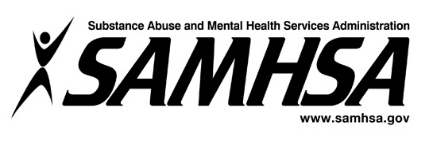 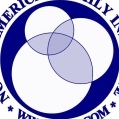 NFI Vermont 2018
[Speaker Notes: Direct – abuse, natural disaster
Secondary – witnessing community or domestic violence
Vicarious – hearing stories of trauma (teacher, social worker, etc.)

Experience == helplessness, isolation/loneliness, mistrust and shame]
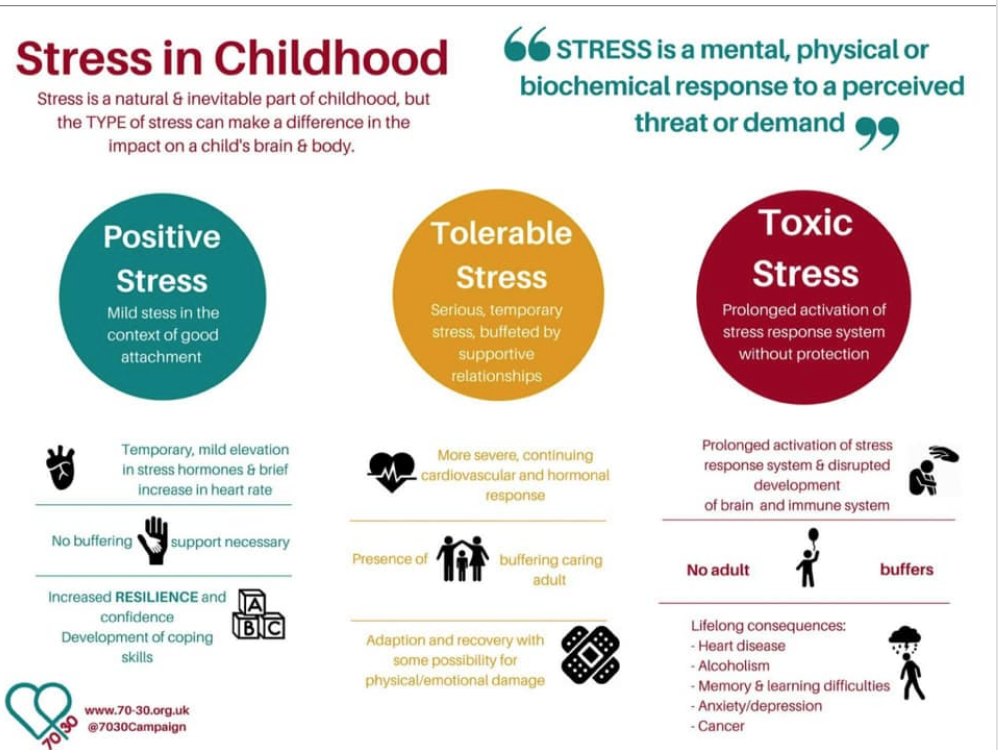 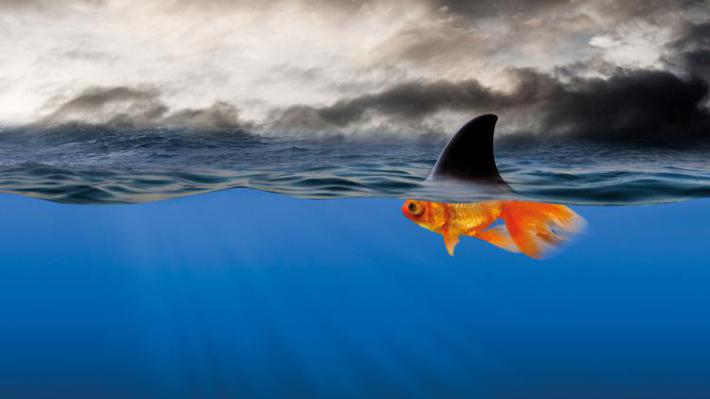 Abuse
Substance abuse
Fear of adults
Community violence
Sexual abuse
Hunger
Poor sleep hygiene
Neglect
Difficulty in school
Incarcerated parent
© NFI Vermont 2018
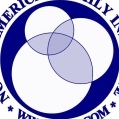 General Strategies
Warn before changes
Relationships
Routines
Choices
Clear limits
Safe spaces
Understand link
Answer questions about trauma
Anticipate triggers
b/w trauma &
behavior
Center
on Di and Com
sability munity
Effective Mental Health Interventions for Trauma
Effective Mental Health Interventions for Trauma
Education about trauma

Helping re-establish a sense of safety

Teaching techniques for dealing with overwhelming emotional reactions

An opportunity to talk about and make sense of the traumatic experience in a safe, accepting environment

Involvement, when possible, of primary caregivers in the healing process
BSP Strategies Based on FBA
Setting Event Strategies


understanding and addressing precipitating factors (if possible)



Antecedent Strategies


redesigning the learning and environments to prevent problem behaviors



Behavior Teaching Strategies


defining, modeling, practicing new behaviors



Consequence Strategies
TFI
implementing specific to generalizable reinforcement
Ce on Disab
nter
teaching
ility
and Community
Resources for Interventions
www.pbisworld.com





http://www.cccoe.net/social/skillslist.htm
Center on Disability and Community
Inclusion
F-BSP Strategy Types
Setting	Antecedent
Behavior
Consequence
Discontinue reinforcement of problem behavior
Group
contingencies
Increase ratio of
+ to – responses
School-to-home reinforcement
Delayed gratification
Academic skills
Problem-solving
Coping
Social skills
Learning skills
Self-management
Independent
responding
Increased engaged time
Providing choices
Transition
supports
Environmental
supports
Curricular
modification
Adult verbal behavior
Classroom management
Increase
noncontingent reinforcement
Peer support
Strengthening relationships
Home-school communication
Home-to-school reinforcement
Engaging families
Coordination with community providers
ü
Functionally equivalent
ü
Behaviorally incompatible
r y y
Cente on Disabilit and Communit
Inclusio
Peer modeling
n
Setting Event Strategies
WHAT WE CAN CONTROL
WHAT WE CANNOT
Engaging families

Structure / schedule

Classroom accommodations and modifications

Home/school communication
History of trauma

Medical / physical conditions

Temperament

Sensory profile

Carry-in issues
F-BSP Activity
Use the Setting Events Interventions Brainstorming Tool in your Intensive Level F-BSP Appendix page 15
List some setting event strategies for your student in the BSP (pg. 9)
Access

Representation
[Speaker Notes: Jean]
Antecedent Strategies
Antecedents are the events that immediately precede a behavior.	

Antecedent strategies are environmental changes that reduce effectiveness of challenging behaviors and promote efficiency of replacement behaviors
[Speaker Notes: Teri]
Antecedent Strategies
Examples

Eliminate the antecedent altogether
Modify task to incorporate student interests
Make task more meaningful
Reduce task difficulty level
Break task down, given first part only
Prompt alternative or replacement behavior
Take a proactive break
Change the routine
Give a choice
Change language & tone used in giving the direction
[Speaker Notes: Change routine – example of student resisting coming to Circle starting with sitting and listening – change first Circle activity to singing a song]
F-BSP Activity
Use Antecedent Interventions Brainstorming Tool in your F-BSP Appendix pg. 16

List some antecedent strategies for your student in the BSP (pg.9)
Access
Behavior Teaching Strategies
Acquisition Challenges
Absence of knowledge for executing skill or failure to discriminate which social behaviors are appropriate in specific situations (can’t do)

Performance Challenges
Skill is present in repertoire, but student fails to perform at acceptable levels (won’t do)

Fluency Challenges

Lack of exposure to sufficient or skilled models of social behavior, insufficient rehearsal/practice or low rates or inconsistent delivery of reinforcement of skilled performance
Center
Behavior Teaching – Adapt your social skills curricula
Social skills curriculum must match the specific need.

An ideal curriculum does not exist.

Basic set of “Preferred Teaching Practices” exists.

Initially, learning how to teach social skills takes time and energy.
And there must be a plan to prompt and reinforce social skills in the natural context.
Behavioral Skills Instruction at the Intensive Level
Link with functional assessment and behavior planning

Create individualized plans within the context of the Universal (school-wide) social skills instruction

Pre-teach, pre-correct, re-teach

Integrate what the student does well

Evidence of generalization should include school, home, and community
F-BSP Activity
Take one of your targeted interventions from your inventory and plan how you can adapt it to teach one of the replacement behaviors in your F-BSP for your student
Use the Behavior Teaching Interventions Brainstorming
     Tool, pg. 17 in F-BSP Appendix
List some Behavior    
      Strategies in your      
      student’s F-BSP
Representation

Meaningful participation
Consequence Strategies
Minimize reinforcement for behavior targeted for decrease
Redirect to and reinforce occurrence of alternative behavior
Consequence-based interventions are designed in combination with teaching strategies for replacement behaviors
Center
Consequence Strategies
Examples:

Reinforcement (positive or negative) to increase alternative or desirable behaviors
Extinction
Strategies to decrease problem behaviors – e.g., ‘time out’ 
Redirection to alternative behaviors
Center
F-BSP Activity
Use the Consequence Intervention Brainstorming Tool, F-BSP Appendix, page 18
List some consequence strategies for your student in the BSP (page 9)
Meaningful participation

High Outcomes
5 Evaluation (BSP)
Step 5: Evaluation
Progress towards identified, measurable goals

Fidelity of implementation

Data-based decisions
TFI
Center on Disability
F-BSP Activity
Refer to the Stage 2 Goals on p. 2 of your BSP
Further refine these goals in light of your BSP interventions
Record your newly refined goals on the Long & Short-Term Behavioral Goals of the Evaluation section of your 
     F-BSP (p.11)
Representation

Meaningful Participation
Evaluation: SWIS-ISIS Demo
www.pbisapps.org
Activity #13
Decide what data system you will use to track your intensive-level data.  Record this in the Create a System for Managing the Daily Data section of your Intensive Level Roll-Out Plan
Representation
Measuring Fidelity
Adherence	Are minimum components of intervention strategies being implemented?
(e.g., teacher providing praise when replacement behavior occurs)
TFI
How well is the plan being implemented? (e.g., staff gave student reminder sheet, but didn’t review it)
Quality
Center
F-BSP Activity
For your student, determine how you will evaluate fidelity of implementation of your BSP plan.  Record this in the Evaluation Procedures section of your student’s BSP.
Representation
Behavior is improving
Positive behavior change

Behavior progress & Good fidelity
Self- Management
Extension
Shaping
Fading
Delayed gratification
New settings
Intermittent schedule
New people
Center on Disability and Community
Behavior is NOT improving
Data indicate behavior not improving
Interventions implemented with fidelity
Interventions not implemented w/ fidelity
Focus on Relationships
Strategies too difficult or time consuming
Hypothesis incorrect
BSP does not match teacher context
Interventions are insufficient
Teacher experiencing intervention drift
Crisis Response
Crisis Team:  Small group of 3-5 trained staff available to respond to crises

       Does your school have a team?
       Who needs training?

School-wide procedure established for calling crisis team in

        Does your school have a procedure?
What is a safety crisis?
What is a mental health crisis?





Any situation in which the child’s behaviors puts them at risk of hurting themselves or others and the adults are not able to resolve the situation with the skills and resources available.
Crisis Prevention/Intervention Plan
Situation (triggers/stressors)

Coping Strategies

What is needed to feel safe in crisis

Key support people to contact

What to do to manage a crisis

What not to do

Conditions for emergency room, police, hospital
Coordinated
Services Plan
Proactive Crisis
format
F-BSP Activity
Complete the Proactive Crisis Plan for your student in the BSP, p. 10
If your student is not at-risk for crisis, identify a student who is and complete the plan with respect to that student
Identify who needs to be part 
     of a planning meeting to 
     finalize the Proactive Crisis 
     Plan after you get back
Consider an Interconnected Systems Framework
School
DCF
Family
Services
Families
TFI
Mental Health
Taking Care of Yourself
Recognize signs

Irritability
Difficulty planning & concentrating
Numb
Intensive feeling
Don’t go it alone

Teams
Administrators
Colleagues
Recognize as occupational hazard

“cost of caring”
NOT weakness
Seek help with own trauma

Education
Talk to professional
Attend to self care

Eat well
Exercise
Sleep
Laugh & Cry
Where do we go from here…    thoughts and/or questions…
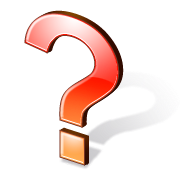 [Speaker Notes: SWIS Trainings 
Post Implementation SET
Support Available]
Did we achieve what we set out to do?
Increased fluency in VTPBIS – systems, data and practices
Used data to guide action planning
Practiced the use of the VTPBIS Behavior Support Plan
Begun the development of an Intensive Implementation Plan and roll-out activities 
Planned and scheduled year-long meetings
Had a good time together!
Get Ready for Next Year
Recommended Steps:
Set aside a time to finish/revise your Workbook and Action Plan - schedule this now
Obtain your SWIS License (optional)
Consider BEST/Act 230 funding (training and coaching)
Plan your professional development for next year
VTPBIS Professional Learning Calendar
Vermont PBIS Cascade of Support
SUPPORT LOOPS
School Level:

School 
Coordinators
SU/SD Level:

SU/SD Coordinators
State Level:

TAs
Trainers
Coaches
Leadership Teams at ALL Levels of Support
FEEDBACK LOOPS
[Speaker Notes: We’ve learned the importance of identifying a contact at each level of the cascade.  
We’ve learned that the beauty of a healthy cascade is that it will continue to sustain if one piece is missing….]
Coaching Support
“Our coach was invaluable in our first year at the Universal level. She was incredibly supportive.”
What?
Support for PBIS implementation & fidelity
Create school/SU/SD capacity for internal coaching
Why?
Brings experience, expertise, & external perspective
How?  
SU/SD apply for BEST/Act 230 funds
Contract with state-approved VTPBIS Coaches directly
“It’s very important to have a different set of eyes on the data and to provide external feedback.”
“[Our coach] was very skilled in listening and then meeting our needs.”
Stay Connected
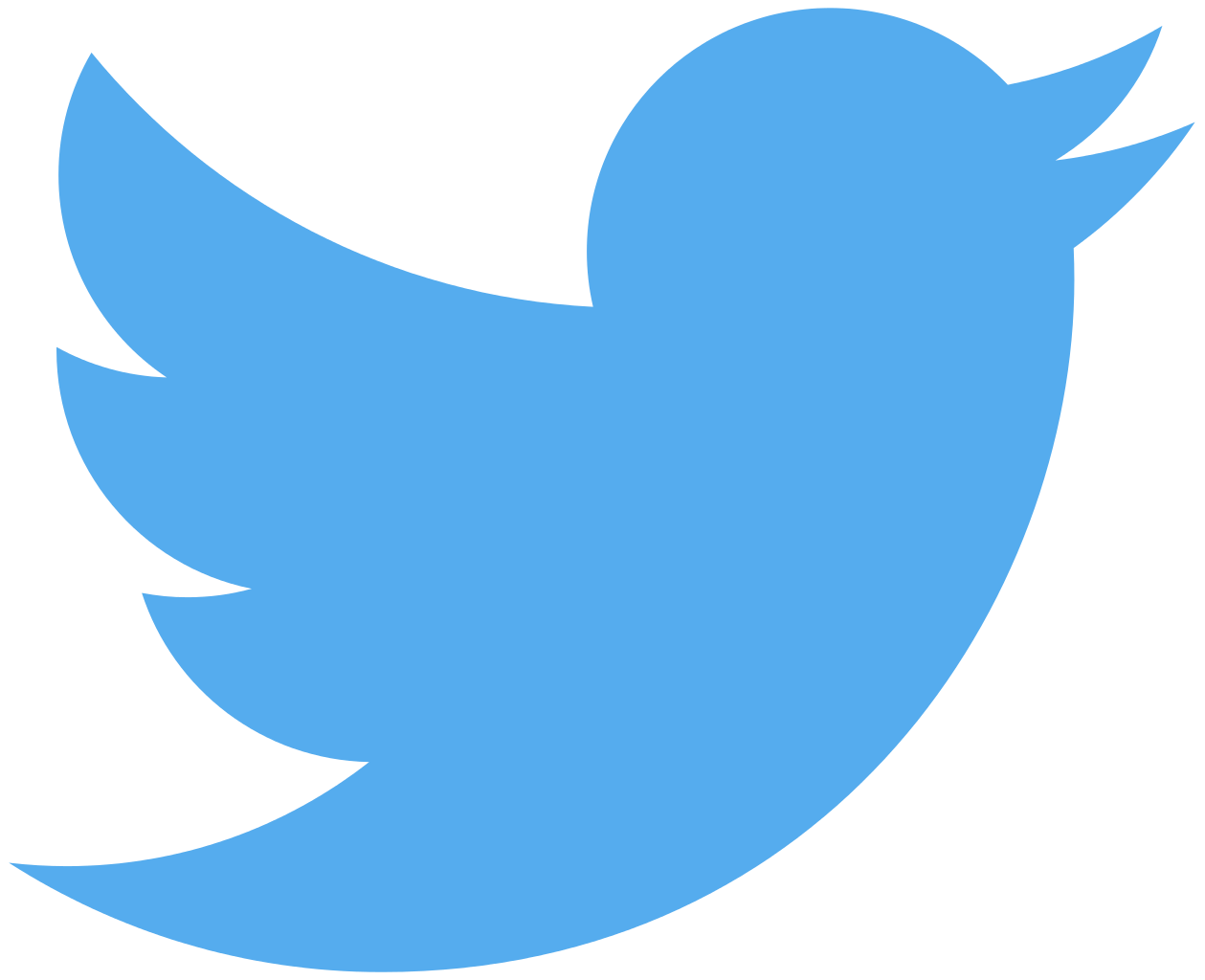 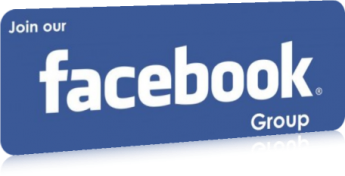 https://www.facebook.com/groups/PBISVermont/
https://twitter.com/vtpbis
Please share all of the awesome things you are doing by using #VTPBIS or @VTPBIS
THANK YOU!
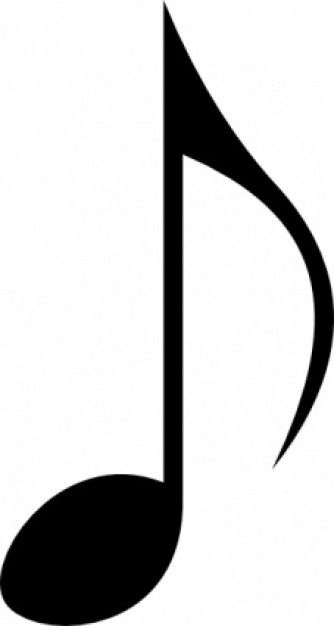